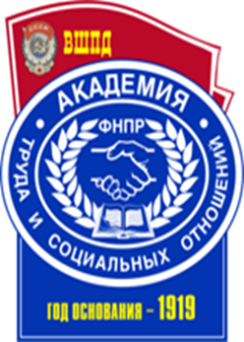 ДОПОЛНИТЕЛЬНАЯ ПРОФЕССИОНАЛЬНАЯ ПРОГРАММАПОВЫШЕНИЯ КВАЛИФИКАЦИИ «ПРАКТИКА РАБОТЫ ПРОФСОЮЗНОЙ ОРГАНИЗАЦИИ»(Для профсоюзных работников) Фатхлисламова Гульнара Фадисовна, кандидат экономических наук, доцент, заведующий кафедрой «Бухгалтерский учет и налогообложение»экономического факультета
Январь-февраль 2024 г.
СОЦИАЛЬНЫЕ ВЫПЛАТЫ

меры социальной поддержки населения.
Динамика социальных выплат, млрд.руб.
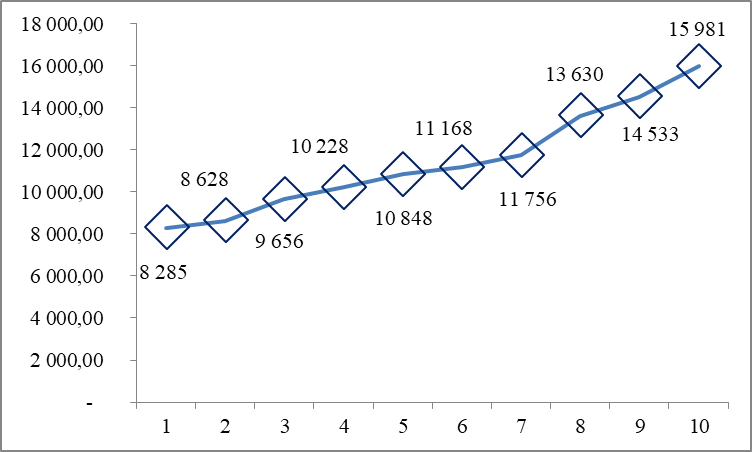 Удельный вес социальных выплат в общем объеме доходов населения России, %
Удельный вес оплаты труда наемных работников в общем объеме доходов населения России, %
4
СОЦИАЛЬНЫЕ ВЫПЛАТЫ
Минимальный размер оплаты труда (МРОТ) гарантированный минимальный размер оплаты труда работника
ФЕДЕРАЛЬНЫЙ МРОТ
РЕГИОНАЛЬНЫЙ МРОТ 
(г. МОСКВА)
19 242 рубля
29 389 рублей
6
Прожиточный минимум минимальная необходимая для обеспечения жизнедеятельности сумма доходов гражданина15453 руб.
7
ИСТОЧНИКИ ФИНАНСИРОВАНИЯ
8
ИНДЕКСАЦИЯ СОЦИАЛЬНЫХ ВЫПЛАТ
с 1 февраля 2024 г. коэффициент индексации 1,074

(Постановление Правительства РФ от 23.01.2024 № 46 «Об утверждении коэффициента индексации выплат, пособий и компенсаций в 2024 году»)
9
Ежемесячная денежная выплата инвалидам
10
Ежемесячная денежная выплата
11
Пособия на детей
12
Пособия на детей
13
ЕДИНОЕ ПОСОБИЕ НА РЕБЕНКА  С 8 ДО 17 ЛЕТ
Получателем выплаты может быть кровный родитель ребенка до 17 лет включительно, либо опекун, попечитель или официальный усыновитель. 
Получатели пособия на ребенка 8-17 лет должны быть гражданами Российской Федерации  постоянно проживать на территории нашего государства. Ребенок, в отношении которого назначается выплата, также должен иметь российское гражданство и проживать со своей семьей. 
Государственное социальное пособие назначается только на ребенка, которому еще не исполнилось 17 лет. Как только подросток достигнет указанного возраста, выплаты прекратят. 
Усредненный доход по семье получателя не должен превышать регионального прожиточного минимума на душу населения, который действует на момент подачи заявления. 
Семья соответствует установленным критериям нуждаемости. В частности, имущество (недвижимость, транспорт, земли, деньги на счетах в банке и прочее) не должно превышать установленных законом значений.
14
ЕДИНОЕ ПОСОБИЕ НА РЕБЕНКА  С 8 ДО 17 ЛЕТ
50% от прожиточного минимума на ребенка в регионе;
75% от прожиточного минимума на ребенка в регионе – назначается, если при назначении базового размера среднедушевой доход семьи меньше прожиточного минимума;
100% от прожиточного минимума на ребенка в регионе – если при назначении пособия в меньшем размере уровень среднедушевого дохода семьи все равно не достигает величины прожиточного минимума на человека.
15
Пособия беременным женщинам
16
Пособия беременным женщинам
17
ЕДИНОЕ ПОСОБИЕ БЕРЕМЕННЫМ ЖЕНЩИНАМ
Женщина является гражданкой РФ и постоянно живёт на территории страны. 
Женщина встала на учёт в медицинское учреждение на ранних сроках беременности (до 12 недель). Требуется посещать эту медорганизацию на сроках 10-14, 18-22, 30-32 недели.
Ежемесячный доход на одного человека в её семье не выше одного регионального прожиточного минимума (ПМ) на душу населения. 
Не превышен имущественный ценз. 
Соблюдено правило нулевого дохода.
18
ЕДИНОЕ ПОСОБИЕ
50% от прожиточного минимума трудоспособного в регионе;
75% от прожиточного минимума трудоспособного в регионе – назначается, если при назначении базового размера среднедушевой доход семьи меньше прожиточного минимума;
100% от прожиточного минимума трудоспособного в регионе – если при назначении пособия в меньшем размере уровень среднедушевого дохода семьи все равно не достигает величины прожиточного минимума на человека.
19
Прочие пособия
20
МАТЕРИНСКИЙ КАПИТАЛ (с 1 января 2024г.)
Право на маткапитал ТОЛЬКО у родителей, имеющих российское гражданство на момент появления ребенка, который является гражданином РФ по рождению.
Увеличен ПЕРИОД, в течение которого можно обратиться за выплатой из маткапитала и получить деньги за все время с момента рождения ребенка (с 3 до 6 месяцев)
Направить маткапитал на РЕКОНСТРУКЦИЮ дома блокированной застройки, площадь которого может быть увеличена в целях улучшения жилищных условий за счет проводимой разрешенным способом реконструкции
отцы-одиночки (в т.ч. единственные усыновители) получают право направлять маткапитал на формирование НАКОПИТЕЛЬНОЙ ПЕНСИИ.
21
РАЗМЕР МАТКАПИТАЛА С УЧЕТОМ ИНДЕКСАЦИИ
на первого ребенка, если ребенок родился после 1 февраля 2024 года, — 630 380,04 рубля;
на второго ребенка, если на первого ребенка выплата не назначалась, — 833 024,47 рубля;
доплата на второго ребенка, если семья уже получала маткапитал на первого, — 202 643,39 рубля;
на третьего или последующего ребенка, если раньше права на маткапитал не было, — 833 024,47 рубля.

неизрасходованная часть маткапитала до 1 февраля подлежит индексации.
22
РЕГИОНАЛЬНЫЕ СОЦИАЛЬНЫЕ ВЫПЛАТЫ (г. Москва)
Постановление Правительства г. Москвы от 5 декабря 2023 г. № 2378-ПП «Об установлении размеров отдельных социальных и иных выплат на 2024 год
Категории выплат
24
СОЦИАЛЬНЫЕ ВЫЧЕТЫ
25
Налог на доходы физических лиц (НДФЛ)
Налоговая база денежное и натуральное выражение доходов физлиц
Плательщики – физлица, получающие доходы
Плательщики НДФЛ
Налоговые резиденты:
-граждане РФ;
- Иностранные граждане, находившиеся на территории РФ от 90 до 182 дней в течении 2022г.
Налоговые нерезиденты: 
- Иностранные граждане, находившиеся на территории РФ менее 90-182 дней в течении 2022г.
Ставки НДФЛ
Налоговые резиденты
13%
Пример: 134 023 руб. средняя зарплата в Москве за октябрь 2023 года
НДФЛ 
134 023 *0,13=17 422,99 руб.
Зарплата «на руки» 
134 023 -17 422,99=116 600,01 руб.
Ставки НДФЛ
Налоговые нерезиденты
30%
Пример: 134 023 руб. средняя зарплата в Москве за октябрь 2023 года
НДФЛ 
 134 023 *0,3=40 206,9 руб.
Зарплата «на руки» 
134 023 - 40 206,9= 93 816,1 руб.
Освобождаются от уплаты НДФЛ:
Социальные пособия, выплаты, стипендии и пенсии;
Получаемые алименты
Единовременные выплаты (например, при рождении ребенка)
Наследство
Оплата обучения
Прочие доходы
Освобождаются от уплаты НДФЛ:
- гранты (безвозмездная помощь), предоставленная для поддержки науки и образования, культуры и искусства в РФ международными, иностранными и (или) российскими организациями по перечням таких организаций, утверждаемым Правительством РФ;
- международные, иностранные или российские премии за выдающиеся достижения в области науки и техники, образования, культуры, литературы и искусства, туризма, средств массовой информации по перечню премий, утверждаемому Правительством РФ.
Освобождаются от уплаты НДФЛ:
-призы, полученные спортсменами, в том числе спортсменами-инвалидами, за призовые места на следующих спортивных соревнованиях:
- Олимпийских, Паралимпийских и Сурдлимпийских играх, Всемирных шахматных олимпиадах, чемпионатах и кубках мира и Европы от официальных организаторов или на основании решений органов государственной власти и органов местного самоуправления за счет средств соответствующих бюджетов;
- чемпионатах, первенствах и кубках РФ от официальных организаторов;
Налоговые вычеты
Стандартные
Социальные
Имущественные
Инвестиционные
Профессиональные
СТАНДАРТНЫЕ ВЫЧЕТЫ В МЕСЯЦ
Первый и второй ребенок – 1 400 руб.
Третий и каждый следующий ребенок – 3000 руб.
Ребенок-инвалид до 18 лет,  учащийся-инвалид  I  или  II группы до 24 лет – 12 000 руб. (опекуны и попечители 6 000 руб.)
ДВОЙНОЙ РАЗМЕР СТАНДАРТНЫХ ВЫЧЕТОВ В МЕСЯЦ
ПЕРИОД ДЕЙСТВИЯ СТАНДАРТНЫХ ВЫЧЕТОВ
УСЛОВИЯ ПРЕДОСТАВЛЕНИЯ СТАНДАРТНЫХ ВЫЧЕТОВ
ПРИМЕР РАСЧЕТА
Ставка НДФЛ 13%
У работника 1 ребенок
(115 293,8 -1 400)*0,13 = 14 806,19 руб.
У работника 2 ребенка
(115 293,8 -1 400*2)*0,13 = 14 624,19 руб.
У работника 3 детей
(115 293,8 -1 400*2-3000)*0,13 = 14 234,19 руб.
ПРИМЕР РАСЧЕТА
Ставка НДФЛ 13%
У работника 1 ребенок-инвалид
(115 293,8 - 12 000)*0,13=13 428,19 руб.
115 293,8 - 13 428,19=101 865,61 руб.
У работника 1 ребенок-инвалид на попечении
(115 293,8 – 6000)*0,13=14 208,19 руб.
115 293,8 – 14 208,19=101 085,61 руб.
СОЦИАЛЬНЫЕ ВЫЧЕТЫ
БЛАГОТВОРИТЕЛЬНЫЕ ВЫЧЕТЫ
БЛАГОТВОРИТЕЛЬНЫЕ ВЫЧЕТЫ
СОЦИАЛЬНЫЕ ВЫЧЕТЫ
ОБРАЗОВАТЕЛЬНЫЕ ВЫЧЕТЫ
ОБРАЗОВАТЕЛЬНЫЕ ВЫЧЕТЫ
ОБРАЗОВАТЕЛЬНЫЕ ВЫЧЕТЫ
Вычет не применяется, если оплата обучения производится за счет средств материнского капитала
Максимум образовательного вычета в год
МАКСИМУМ!!!!
150 000*0,13= 19 500 руб. 
+
110 000*0,13 = 14 300 руб. (на каждого ребенка, опекаемого, подопечного на обоих родителей)
МЕДИЦИНСКИЕ ВЫЧЕТЫ
МЕДИЦИНСКИЕ. Затраты на оплату услуг по лечению в медицинских учреждениях РФ, а также оплату медикаментов по перечням, утвержденным постановлением Правительства РФ (включая взносы по ДМС на себя и на детей). Предоставляются в размере фактически понесенных расходов, но не более 150 000 рублей. 
Дорогостоящее лечение:
Согласно Перечню Правительства;
Фактические расходы (не свыше годового дохода, с которого уплачен НДФЛ)
ПЕНСИОННЫЕ ВЫЧЕТЫ
ПЕНСИОННЫЕ. Пенсионные взносы по договорам негосударственного пенсионного обеспечения и страховых взносов по договорам добровольного пенсионного страхования, но не более 150000 рублей в год.
ФИЗКУЛЬТУРНО-ОЗДОРОВИТЕЛЬНЫЕ ВЫЧЕТЫ
ФИЗКУЛЬТУРНО-ОЗДОРОВИТЕЛЬНЫЕ. 
За себя, но не более 150000 рублей в год. 
За детей в возрасте до 18 лет (до 24 лет, если дети (в том числе усыновленные) являются обучающимися по очной форме обучения в организациях, осуществляющих образовательную деятельность), но не более 110000 рублей на каждого;
За подопечного в возрасте до 18 лет.
ФИЗКУЛЬТУРНО-ОЗДОРОВИТЕЛЬНЫЕ ВЫЧЕТЫ
включение физкультурно-оздоровительных услуг в перечень видов физкультурно-оздоровительных услуг, утверждаемый Правительством Российской Федерации;
включение физкультурно-спортивной организации (ИП) в перечень физкультурно-спортивных организаций (ИП), осуществляющих деятельность в области физической культуры и спорта в качестве основного вида деятельности.
ИМУЩЕСТВЕННЫЕ ВЫЧЕТЫ
ПРОДАЖА ИМУЩЕСТВА. Освобождается от НДФЛ стоимость имущества, срок владения которого составляет
- 5 лет;
 - 3 года (в случае наследования, дарения и приватизации).
В остальных случаях 1 млн руб. или фактических расходов на приобретение данного имущества
2. ПОКУПКА ИМУЩЕСТВА. 
Без ипотеки. Максимальная сумма вычета 2 млн. руб.
Ипотека. Максимальная сумма процентов 3 млн. руб.
Продажа квартиры в сумме 3 млн. руб. 
Квартира была подарена. 
Срок владения 2 года
Имущественный вычет 1 млн.
НДФЛ  
3 000 0000 – 1 000 000=2 000 000*0,13=260 000 руб.
Стоимость имущества
1. ИНВЕНТАРИЗАЦИОННАЯ
2. КАДАСТРОВАЯ
3. РЫНОЧНАЯ
КАДАСТРОВАЯ СТОИМОСТЬ 2 700 000 руб.
ДОГОВОР КУПЛИ-ПРОДАЖИ 1 000 000 руб.
НАЛОГОВАЯ ИНСПЕКЦИЯ 
НАЛОГООБЛАГАЕМАЯ СТОИМОСТЬ ИМУЩЕСТВА НЕ МОЖЕТ БЫТЬ НИЖЕ 70% ОТ КАДАСТРОВОЙ СТОИМОСТИ
НИЖНЯЯ ПЛАНКА 
2 700 тыс.*0,7 = 1 890 тыс. руб
КАДАСТРОВАЯ СТОИМОСТЬ 
2 700 000 руб.
1 890 000 *0,13=245 700 руб.
(1890 000 -1 000 000)*0,13=115 700 руб.
ИМУЩЕСТВЕННЫЕ ВЫЧЕТЫ
1. ПОКУПКА ИМУЩЕСТВА. 
Без ипотеки. Максимальная сумма вычета 
2 млн. руб. *0,13 = 260 тыс. руб.
Зарплата 50 000 в месяц. 
В год 50 000*12 мес=600 000 руб.
НДФЛ 600 000*0,13 = 78 000 руб. в год

МОЖНО ВЕРНУТЬ ЗА ГОД НЕ БОЛЕЕ 78 тыс. руб.!!!

ВСЮ СУММУ МОЖНО ВЕРНУТЬ ЗА 
260 000 : 78 000 = 3 года 4 месяца
ИНВЕСТИЦИОННЫЙ ВЫЧЕТ
Индивидуальный инвестиционный счет (ИИС)
Срок размещения не менее 3 лет
Денежные средства 400 тыс. руб.
ИНВЕСТИЦИОННЫЙ ВЫЧЕТ
Условия получения вычета:В 2019 году Нежданов В.В. открыл индивидуальный инвестиционный счет сроком на 3 года и положил на него 400 тыс. рублей.
Доходы и уплаченный подоходный налог:В 2019 году Нежданов В.В. зарабатывал 100 тыс. рублей в месяц и за год заплатил 156 тыс. рублей НДФЛ.
Расчет вычета:Нежданов В.В. решил воспользоваться налоговом вычетом в сумме взносов. В 2020 году он подал в налоговую инспекцию документы для получения вычета в сумме 400 000 х 13% = 52 000 рублей.
ПРОФЕССИОНАЛЬНЫЙ ВЫЧЕТ
1.Индивидуальные предприниматели и самозанятые
2. налогоплательщики, получающие авторские вознаграждения или вознаграждения за создание, исполнение или иное использование произведений науки, литературы, искусства, за создание иных результатов интеллектуальной деятельности, вознаграждения патентообладателям изобретений, полезных моделей, промышленных образцов
ПРОФЕССИОНАЛЬНЫЙ ВЫЧЕТИП не может предоставить документально подтвержденные расходы
ПРОФЕССИОНАЛЬНЫЙ ВЫЧЕТавторские вознаграждения или доход от исполнения произведений
ПРОФЕССИОНАЛЬНЫЙ ВЫЧЕТавторские вознаграждения или доход от исполнения произведений
Например, из дохода от написания книги или сценария можно вычесть 20%, вычет за публикацию фотографий в журнале — 30% от дохода, а за музыку для спектакля или кино — 40% от дохода.
500 тыс. руб.*0,13=65 тыс. руб.
ПРОФВЫЧЕТ
500 тыс.*0,3=150 тыс. руб.
НДФЛ
(500 тыс. -150 тыс.)*0,13=45,5 тыс. руб.
МОЙ НАЛОГ
САМОЗАНЯТЫЙ 2 млн.  400 тыс. руб.
6% 
(500-150)*0,06=21 тыс. руб.
таблица1
Условия назначения, исчисления и выплаты пособий по временной нетрудоспособности , по беременности и родам
За счет средств работодателя оплачиваются первые 3 дня заболевания (травмы);
Выплата либо по всем местам работы, либо только по одному месту работы по выбору застрахованного лица с учетом заработка у других работодателей;
Исчисление пособий из среднего заработка за два календарных года, предшествующих году наступления страхового случая;
Средний дневной заработок определяется путем деления общего заработка на 730.
таблица 7
Определение среднего заработка для расчета пособий по временной нетрудоспособности, по беременности и родам, ежемесячного пособия по уходу за ребенком
1.Заработок за два календарных года, предшествующих году наступления страхового случая, в том числе за время работы у другого работодателя
2. В заработок включаются все виды выплат и иных вознаграждений в пользу работника, на которые начислены страховые взносы
3. Средний дневной заработок определяется путем деления суммы начисленного заработка на 730
таблица 9
Особенности исчисления и выплаты пособий
1.Пособия исчисляются из МРОТ в случаях если:
в двух календарных годах, предшествующих году наступления страхового случая, отсутствует заработная плата;
средний месячный заработок составляет ниже МРОТ.
2.При неполном рабочем времени средний заработок в указанных выше случаях определяется пропорционально продолжительности рабочего времени.
    Так при работе на 0,5 ставки пособие надо исчислять из 2165 руб. (50%МРОТ)
таблица 2
Порядок назначения и выплаты пособий
№1 пособия по временной нетрудоспособности, по беременности и родам назначаются и выплачиваются по каждому месту работы (службы, иной деятельности), если (ч.2 ст.13)

№2 пособия по временной нетрудоспособности, по беременности и родам, по уходу за ребенком назначаются и выплачиваются по одному месту работы (службы, иной деятельности), если (ч.2.1 ст.13)

№3 пособия по временной нетрудоспособности, по беременности и родам назначаются и выплачиваются либо по порядку вариант №1, либо вариант №2, если (ч.2.2 ст.13)
На момент наступления страхового случая застрахованное лицо занято у нескольких работодателей, у которых было занято и в двух предшествующих календарных годах

     На момент наступления страхового случая застрахованное лицо занято у нескольких работодателей, а в двух предшествующих календарных годах было занято у других работодателей (др. работодателя)

     На момент наступления страхового случая застрахованное лицо занято у нескольких работодателей, а двух предшествующих календарных годах было занято как у этих же, так и у других работодателей (др. работодателя)
Пособие по временной нетрудоспособности при утрате трудоспособности вследствие заболевания или травмы
Порядок назначения и выплаты пособия
таблица 3
Пример: У Иванова С.И. временная нетрудоспособность наступила с 20.01.2022.-31.01.2022,.страховой стаж 8 лет, 3 мес. (100%). На момент наступления заболевания он работал в течение двух календарных лет в ООО «Ромашка» и ООО «Гвоздика» и получил:
                                              в 2020 году        в 2021 году 
     ООО «Ромашка»                250000 руб.        350000 руб.
     ООО «Гвоздика»                150000 руб.        200000 руб.
1). ООО «Ромашка» – ср/дн. заработок равен  (250000+350000):730=821,92 руб.
                                   сумма пособия составит 821,92х12=9863,01 руб.

2). ООО «Гвоздика» – ср/дн. заработок равен  (150000+200000):730=479,45 руб.
                                   сумма пособия составит 479,45х12=5753,40 руб.
ВНИМАНИЕ: Средний заработок учитывается за каждый календарный год в сумме не превышающей предельную величину базы для начисления страховых взносов в ФСС на соответствующий календарный год каждым страхователем
2020г. 912 000 руб
2021г. 966 000 руб
таблица 4
Порядок назначения и выплаты пособия по временной нетрудоспособности
Пример: У Сидорова В.И. временная нетрудоспособность наступила с 01.02.2022г.-28.02.2022г.,.страховой стаж 7 лет, 3 мес. (80%). На момент наступления заболевания он работал в ООО Ромашка и ООО Гвоздика и получил:
                                              в 2021 году        в 2020 году 
     ООО «Ромашка»     350000 руб. 
     ООО «Гвоздика»     150000 руб.
     Фирма «Заря»                                                 250000 руб.

Пособие назначает и выплачивает ООО «Ромашка» (по выбору работника)
     За 2020г.  - 250000руб. , за 2021г. – 415000 руб. (350000+150000)
     ср/дн. заработок равен  (415000+250000):730=910,96 руб.
      дневное пособие ( с учетом стажа) – 910,96х80%=728,77 руб.
      сумма пособия составит 728,77х28=20405,56 руб. руб.

ВНИМАНИЕ: Заработок, полученный в ООО «Гвоздика» и ООО «Заря» в 2022 году в расчете данного пособия не участвует.
Размер пособия по беременности и родам
Продолжительность выплаты пособия по беременности и родам
ОБЕСПЕЧЕНИЕ ЕЖЕМЕСЯЧНЫМ ПОСОБИЕМПО УХОДУ ЗА РЕБЕНКОМ
Ежемесячное пособие по уходу за ребенком выплачивается застрахованным лицам (матери, отцу, другим родственникам, опекунам), фактически осуществляющим уход за ребенком и находящимся в отпуске по уходу за ребенком, со дня предоставления отпуска по уходу за ребенком до достижения ребенком возраста полутора лет.
РАЗМЕР ЕЖЕМЕСЯЧНОГО ПОСОБИЯПО УХОДУ ЗА РЕБЕНКОМ
таблица 11
Особенности исчисления и выплаты ежемесячного пособия по уходу за ребенком
Ежемесячное пособие по уходу за ребенком выплачивается только по одному месту работы (по выбору застрахованного лица)
    
Порядок учета заработка – пособие выплачивается по одному месту работы по выбору застрахованного лица с учетом заработка у других работодателей.

При расчете пособия – представляются справка (справки) о заработке, из которого исчисляется пособие, от другого (других) работодателя.
таблица 12
Примеры расчета пособия по уходу за ребенком
Пример №1.
    Работница оформила отпуск по уходу за ребенком с 1 марта 2011 года, работая в фирме Сокол с 11 января 2021 года.
В расчетном периоде она работала в организациях А и Б и получила:
В 2020 г. в организации А – 150000 руб.
В 2021 г. в организации Б – 230000 руб.
     Пособие исчисляется фирмой Сокол из заработка за расчетный период, полученного в организациях А и Б: 150000+230000
    (на основании представленных справок о заработной плате, на которую начислены страховые взносы в ФСС РФ)
   ср/дн. заработок равен  520,55 руб. (150000+230000):730;
    ср/мес. заработок равен 15824,72 руб. (520,55х30,4);
    размер пособия составит 6329,89 руб. (15824,72х40%).
Внимание! Заработок, полученный в 2021 г. В фирме Сокол в расчете пособия не участвует.
Пример №2. Работница ушла в отпуск по уходу за ребенком с 15 января 2022г. На момент ухода в отпуск она работает в ООО Ромашка и ООО Гвоздика и в течение двух предшествующих календарных лет получила:
                                              в 2020 году        в 2021 году 
     ООО Ромашка                350000 руб.        250000 руб.
     ООО Гвоздика                200000 руб.        150000 руб. – не учитываем
     ООО Звезда                    100000 руб.
Расчет пособия делаем по одному месту работы (по выбору) (ч.2 ст.13)
    Например, пособие выплачивает ООО Ромашка, заработок у ООО Гвоздика не учитываем.
     Учитываем заработок у другого работодателя в ООО Звезда (ч.1 ст.14)
Заработок составит:
За 2020г. – 450000руб. (350000руб. (ООО Ромашка)+100000руб. (ООО Звезда)
За 2021г. – 250000руб. (ООО Ромашка)
Общий заработок для исчисления пособия: 
415000руб. (из 450000)+250000руб.=665000 руб.
ср/дн. заработок – 665000/730=910,96 руб.
ср/мес. заработок – 910,96х30,4=27693,18 руб.
Размер пособия – 27693,18х40%=11077,27 руб.
15
Порядок финансового обеспечения расходов страхователей на выплату страхового обеспечения за счет средств бюджета ФСС РФ
В течение 10 календарных дней с даты представления страхователем всех необходимых документов (без проведения проверки)

По результатам проведенной проверки (вправе провести проверку выездную или камеральную в период 3 месяцев
Территориальный орган страховщика выделяет страхователю необходимые средства на выплату страхового обеспечения